Work in the Media Industries
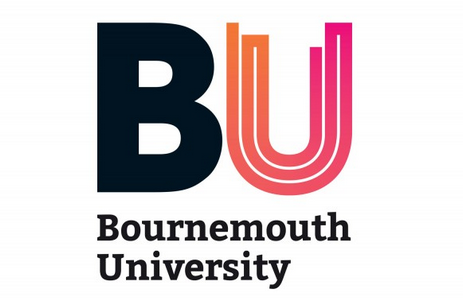 Entrepreneurship   Can you be a Freelancer?
Henry Loeser PhD
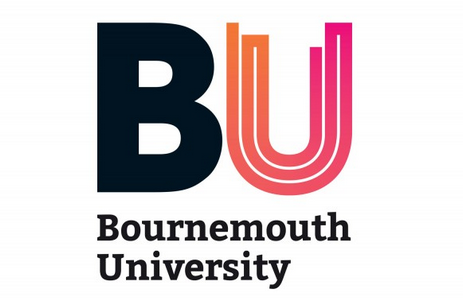 Entrepreneurship
Self Assessment – Am I ready?
Knowledge - Skills - Experience
Courage – Determination – Resiliency
Relationships: Colleagues – Clients - Investors
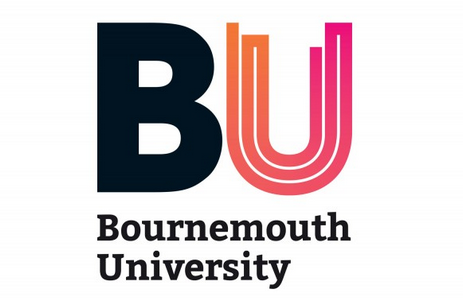 Entrepreneurship
Idea – Do I have a vision?
Based on a successful model?
What’s my market?
What’s my advantage?
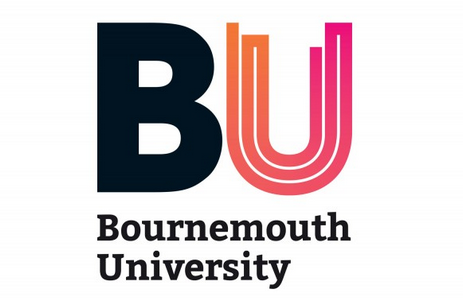 Entrepreneurship
Business Plan 
– Is it reasonable?
- Do the pieces fit together?
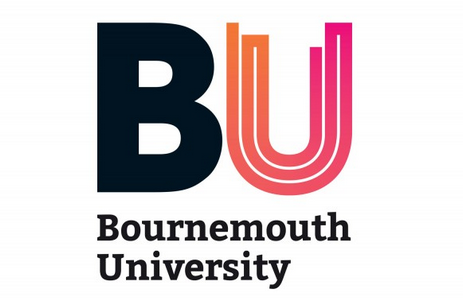 Entrepreneurship
Personal Profile / Brand 
- Who are we (Identity)
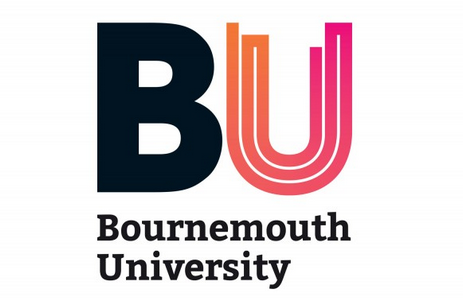 Entrepreneurship
Marketing 
– Brand, Message, Delivery
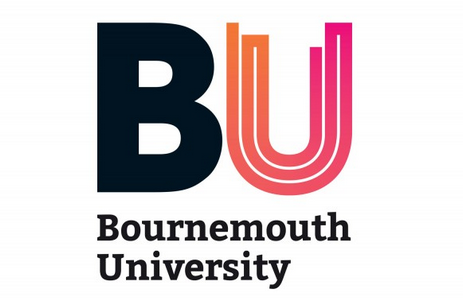 Entrepreneurship
Governance 
– Legal, Fiduciary, Organizational
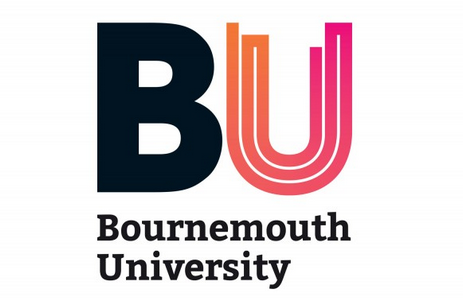 Entrepreneurship
Sales (Revenue)
 – People, Systems, Materials
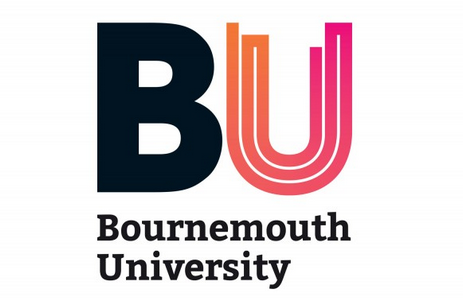 Entrepreneurship
Production
 Plan, Execute, Deliver
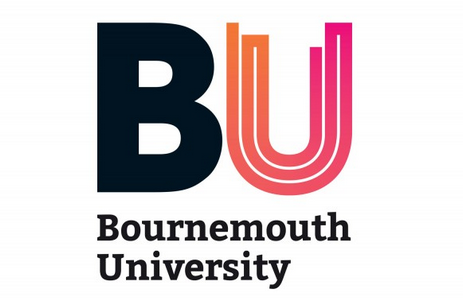 Entrepreneurship
Financial Management
Expenses
Revenue
Profit / Loss
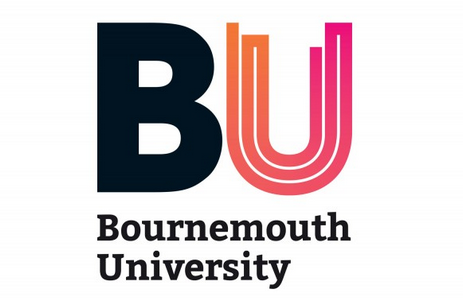 Entrepreneurship
Pitching – Clients / Investors
Interest Pitch
Full Presentation
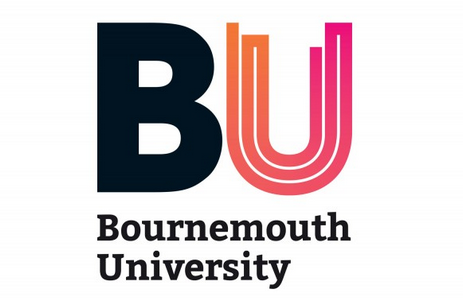 Entrepreneurship
Self Assessment – Am I ready?
Knowledge - Skills - Experience
Courage – Determination – Resiliency
Relationships: Colleagues – Clients - Investors
Work in the Media Industries
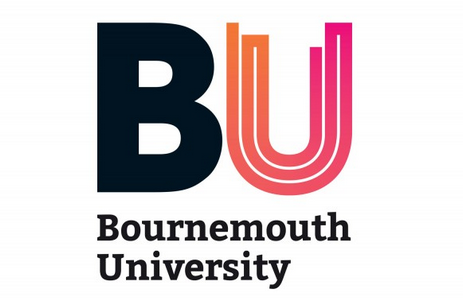 Entrepreneurship   Can you be a Freelancer?
Henry Loeser PhD